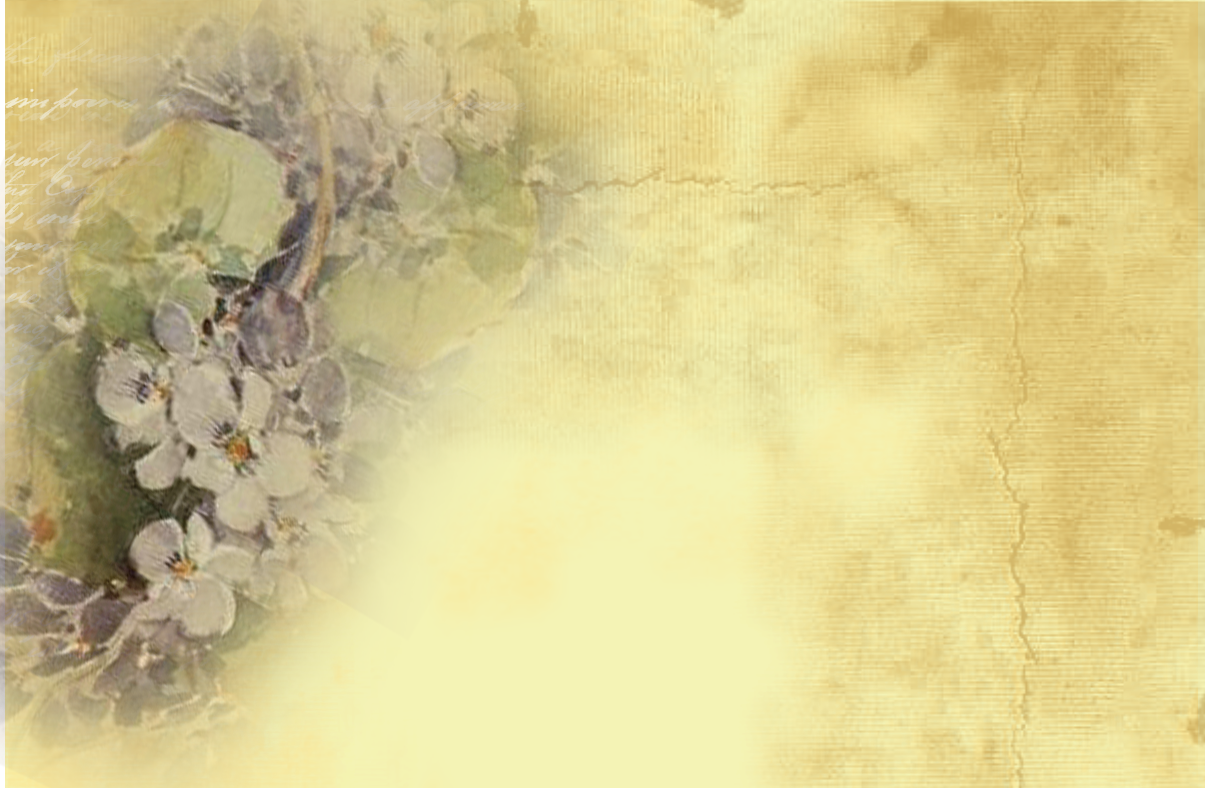 Муниципальное общеобразовательное бюджетное учреждение «Новосергиевская средняя общеобразовательная школа №3 имени генерала А.И. Елагина»
Проектблаготворительного концерта «Песни памяти. Песни Победы».

Выполнили учащиеся 6-А класса
Руководители: Бочкова О.А.
.
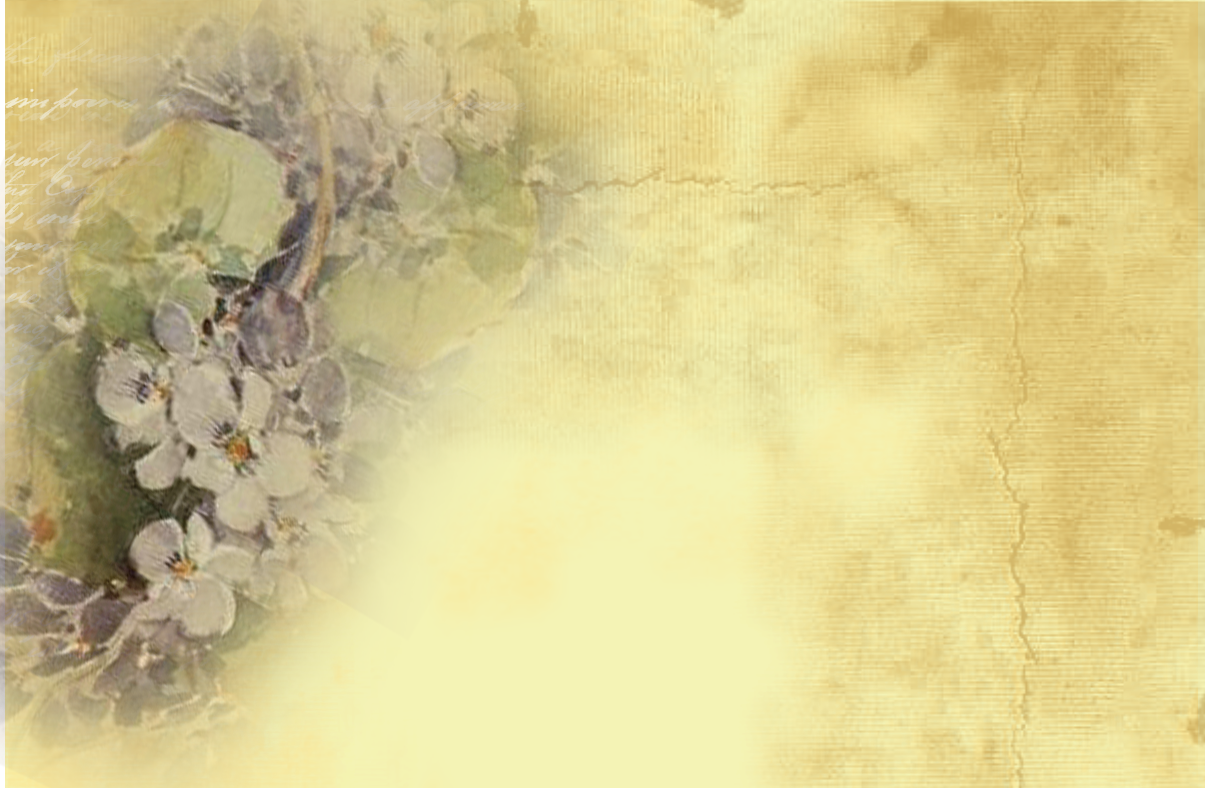 Аннотация проекта :
Социальный проект «Благотворительный концерт «Песни памяти. Песни Победы» реализуется учащимися МОБУ «Новосергиевская СОШ №3 им. генерала А.И. Елагина»
Данный проект является краткосрочным, направлен на оказание материальной помощи образовательного учреждения МОБУ «Новосергиевская СОШ №3 им.генерала А.И. Елагина»
 Проект включает в себя организацию и проведение благотворительного концерта с последующей передачей заработанных средств на нужды  образовательного учреждения.
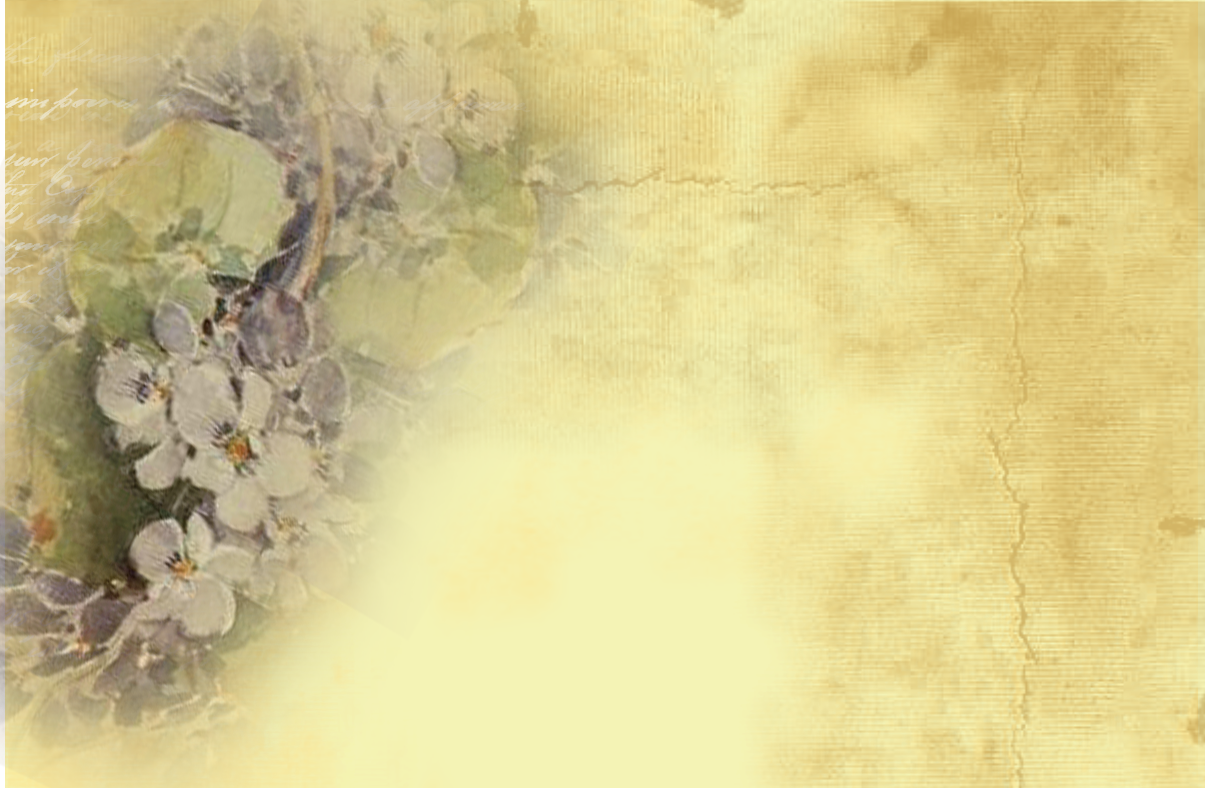 Актуальность проекта :
Патриотическое воспитание подрастающего поколения является одной из самых актуальных задач нашего времени. Понятие «патриотизм» включает в себя любовь к Родине, к земле, где родился и вырос, гордость за исторические совершения народа.
Песни Великой Отечественной рассказывают о войне ничуть не хуже учебника истории. Здесь горечь первых отступлений, рассказ о боевых подвигах, ненависть к врагу и вера в Победу. Но главное – человечность, нежность и теплота, которые сохранились назло бомбежкам и голоду, отступлениям и потерям близких. Эти песни – память о наших дедах и прадедах, тех, кто воевал или ждал в тылу, кто сделал то время великим. Песни войны, песни Победы до сих пор не оставляют нас равнодушными и в этом мы тоже видим связь поколений.
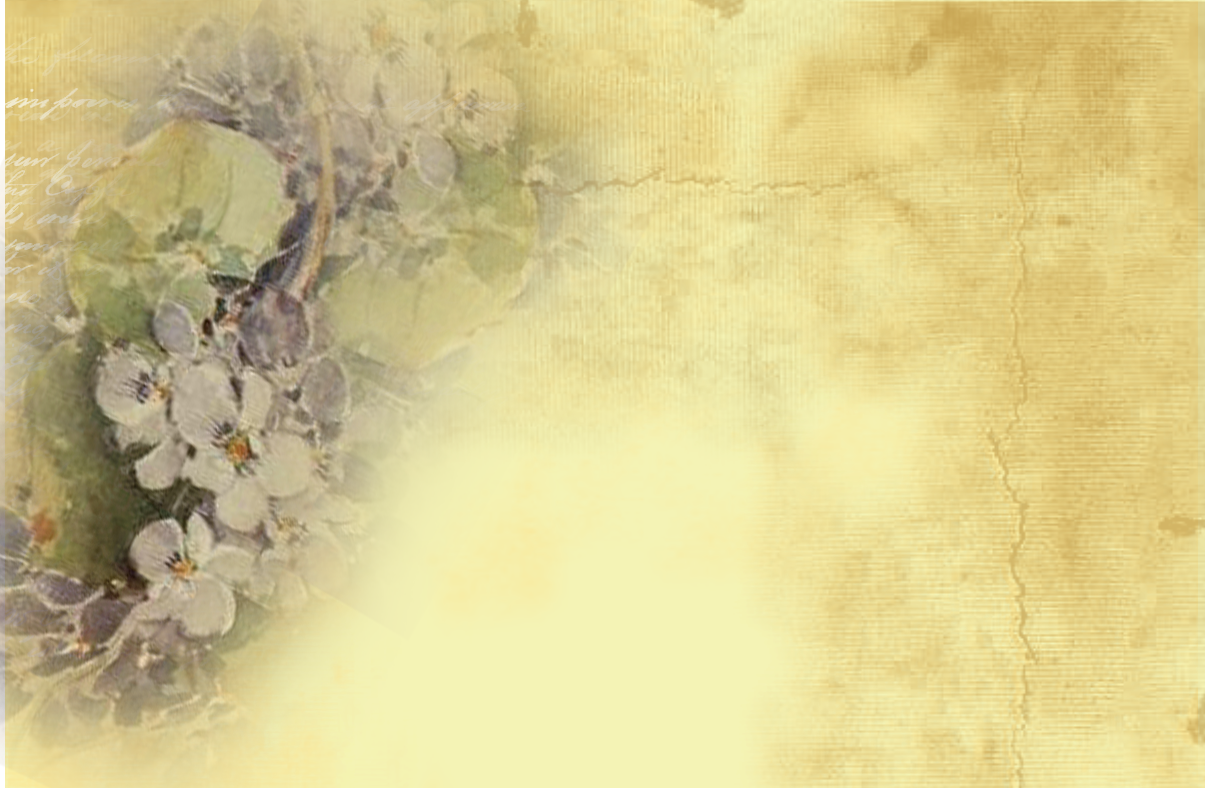 Цель проекта:
Организация и проведение благотворительного концерта с последующей передачей собранных средств на нужды образовательного учреждения МОБУ «Новосергиевская СОШ №3 им.генерала А.И. Елагина»
Задачи проекта:
Воспитывать уважение к подвигам бойцов, гордость за свой народ, любовь к Родине;
Развивать продуктивную деятельность детей и детское творчество, знакомить с произведениями литературного и музыкального искусства;
Приобретение учащимися навыков самореализации и самоуправления;
Организовать, провести благотворительный концерт;
Собрать средства на нужды ОУ.
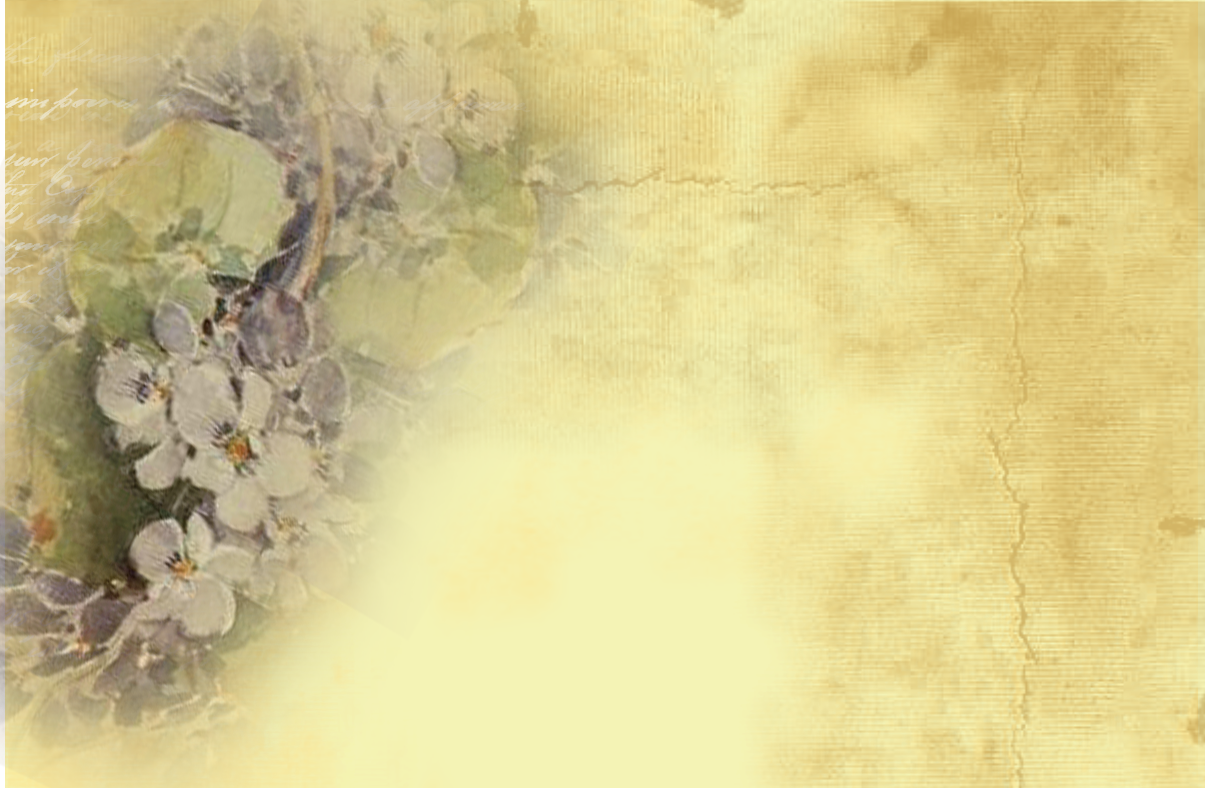 Механизм реализации проекта
Проект "Благотворительный концерт «Песни памяти. Песни Победы »   включает в себя мероприятия по организации и проведению благотворительного концерта на базе МОБУ «Новосергиеввская СОШ №3 им. генерала А.И. Елагина» силами учащихся школы с привлечением всех заинтересованных лиц.
  Проект рассчитан на 2,5 месяца.
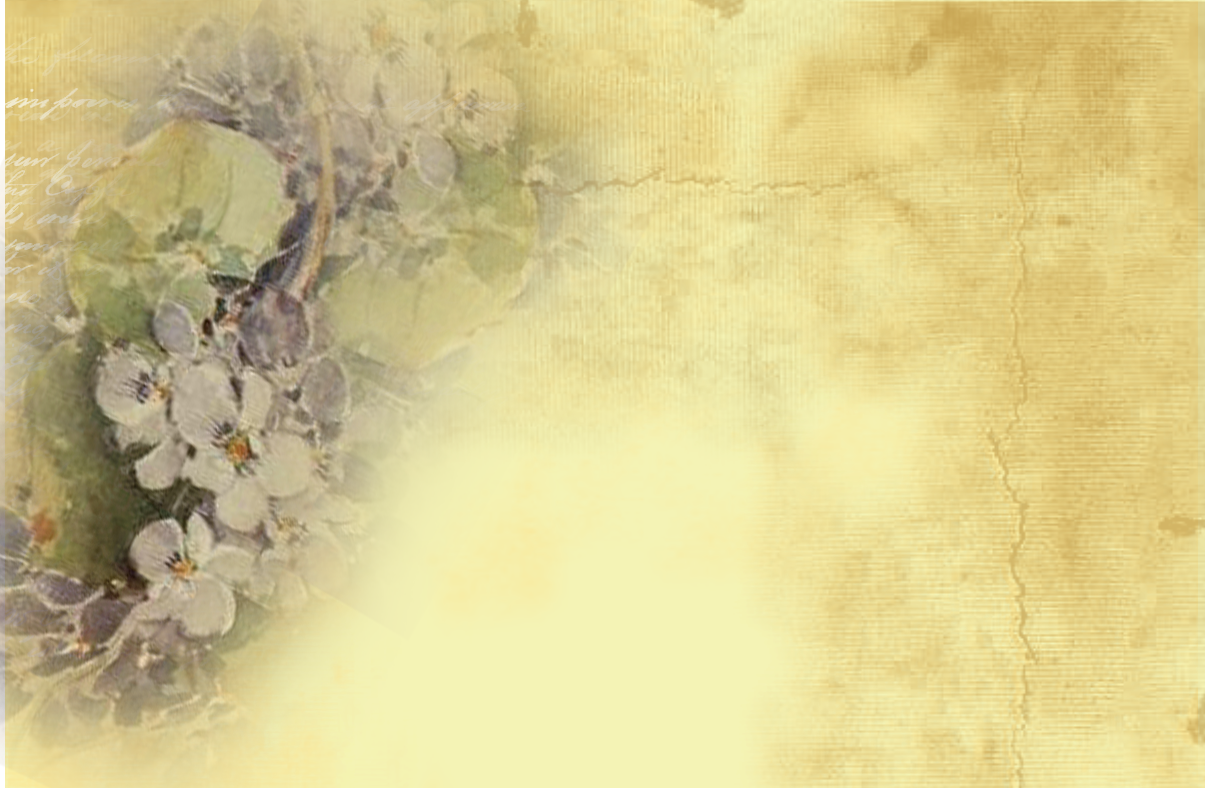 Для организации проекта класс был разделен на 5  мини- групп:
Творческая:
Цель работы творческой группы – составление концертной программы. организация репетиций и проведение концерта.
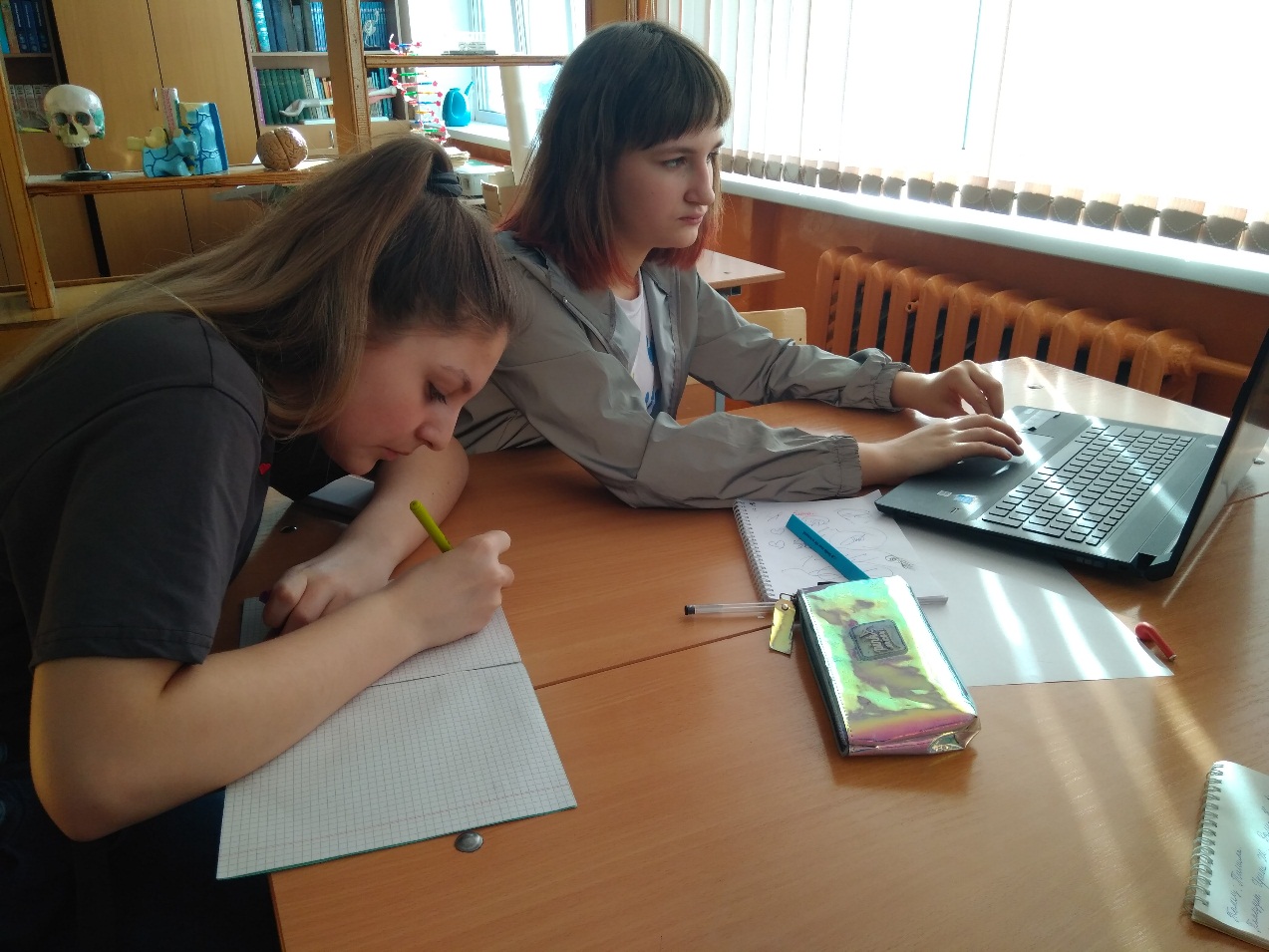 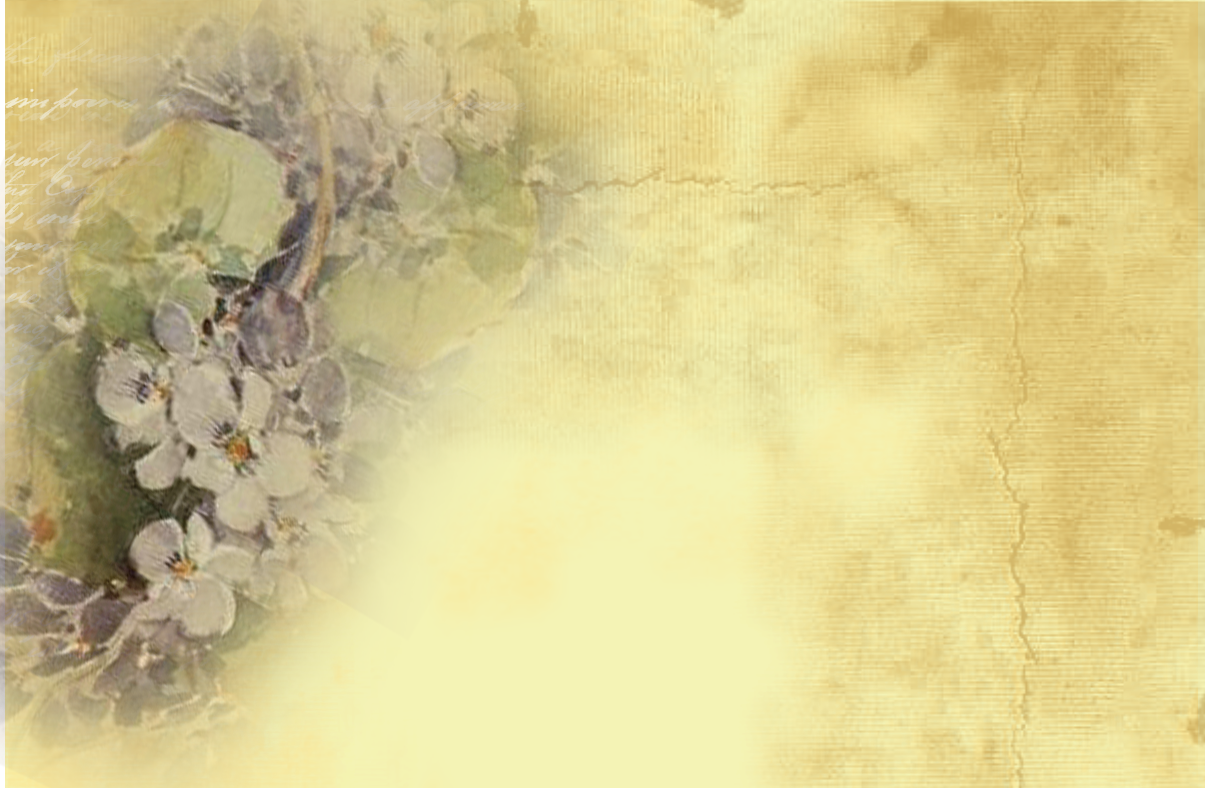 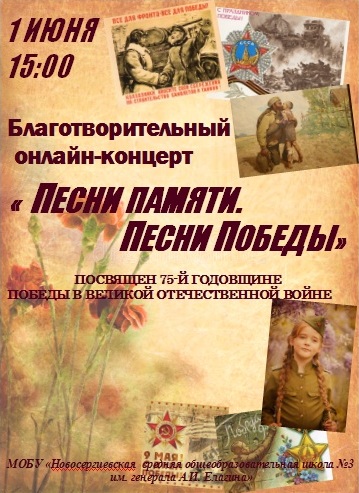 Дизайнерская.
Цель работы дизайнерской группы – разработка дизайна пригласительных билетов, афиши концерта. Распространение получившейся продукции.
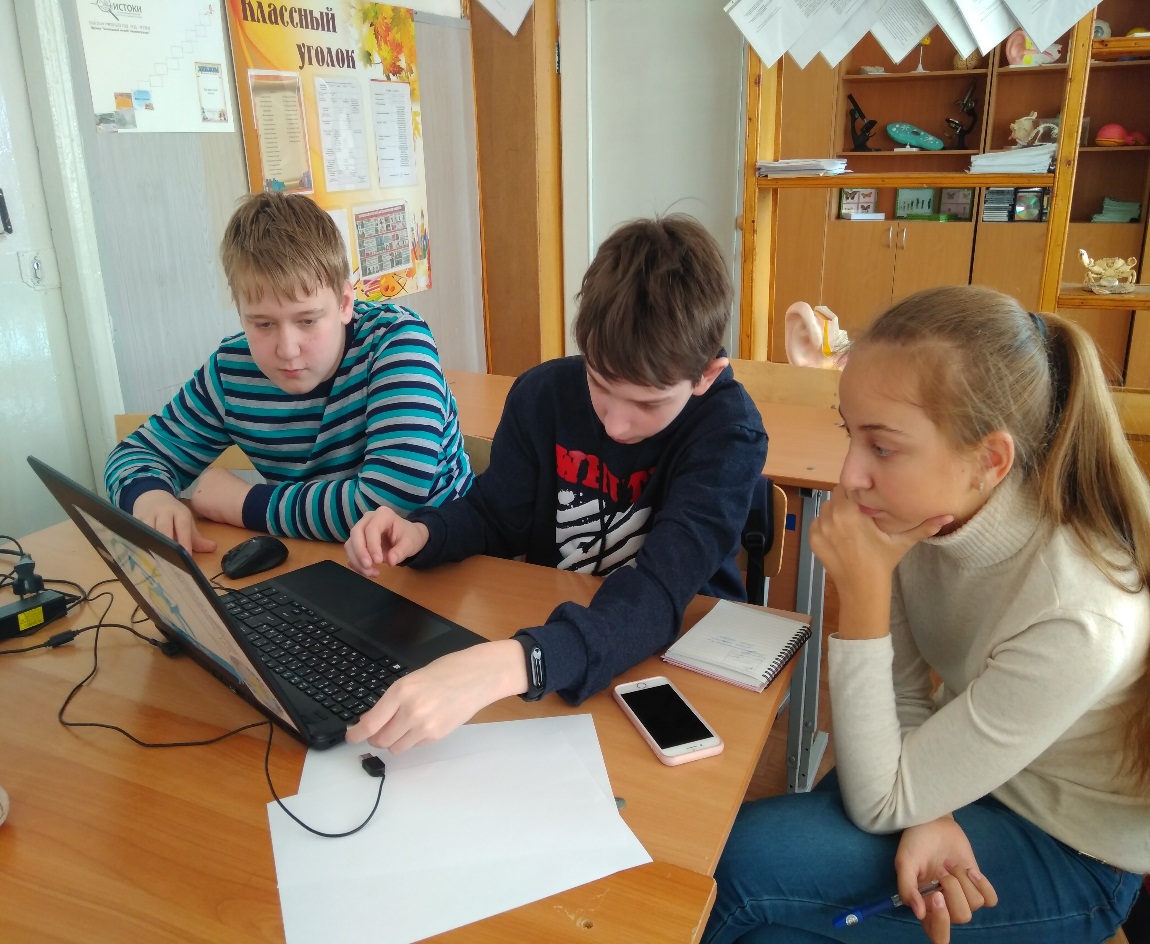 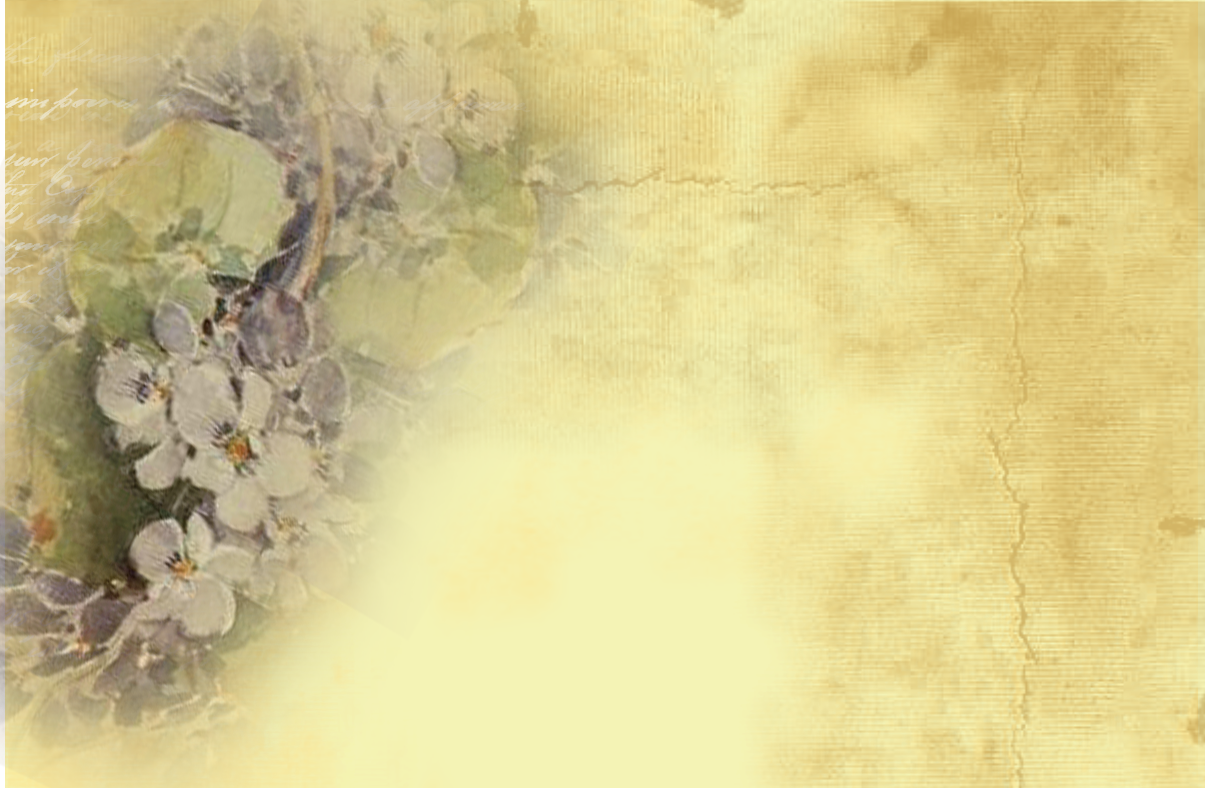 Экономическая.
Цель работы экономической группы –поиск организаций – потенциальных партнеров по благотворительной акции, передача собранных средств организацию. Написание и распространение статей на сайте школы и страницах, группах в соцсетях.
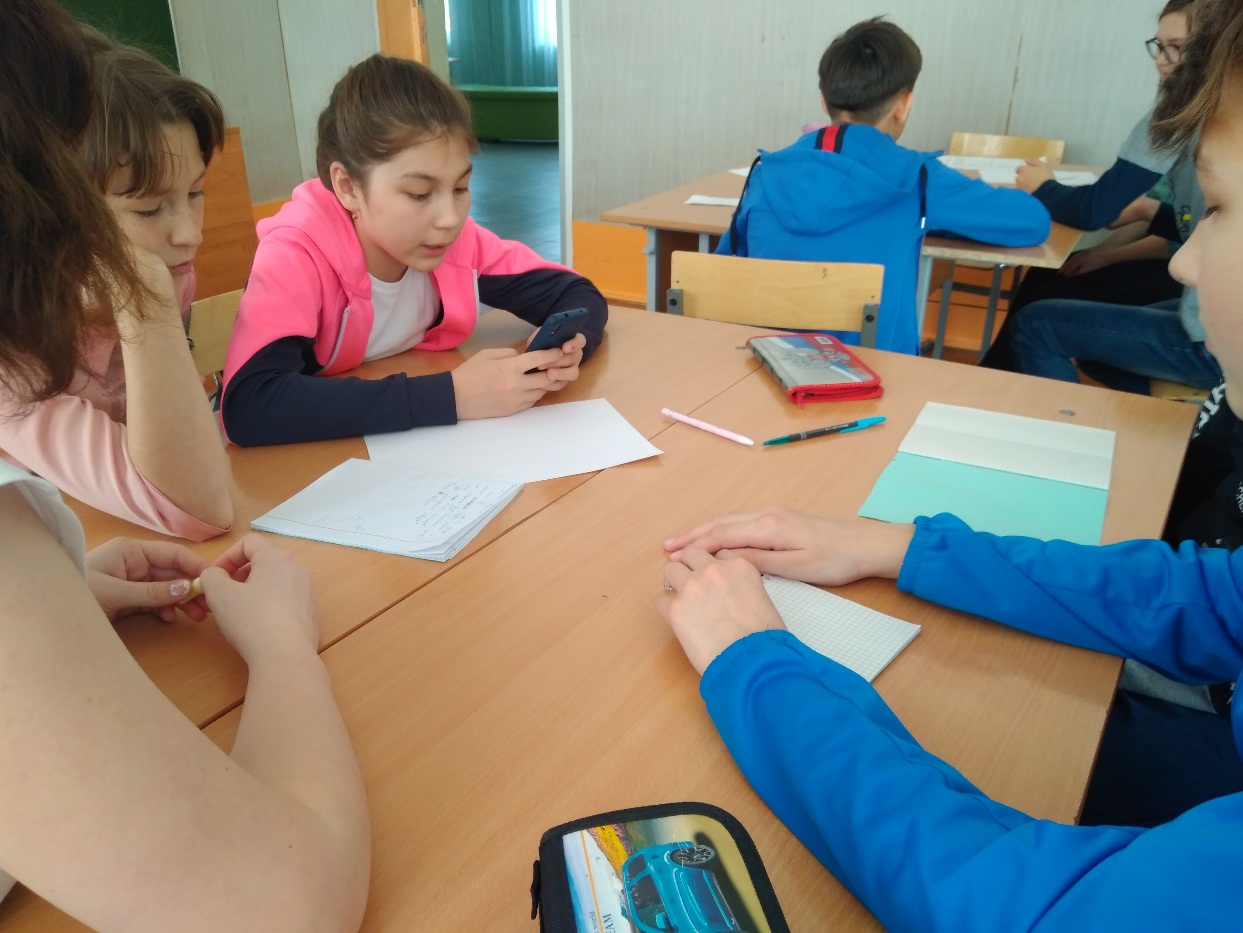 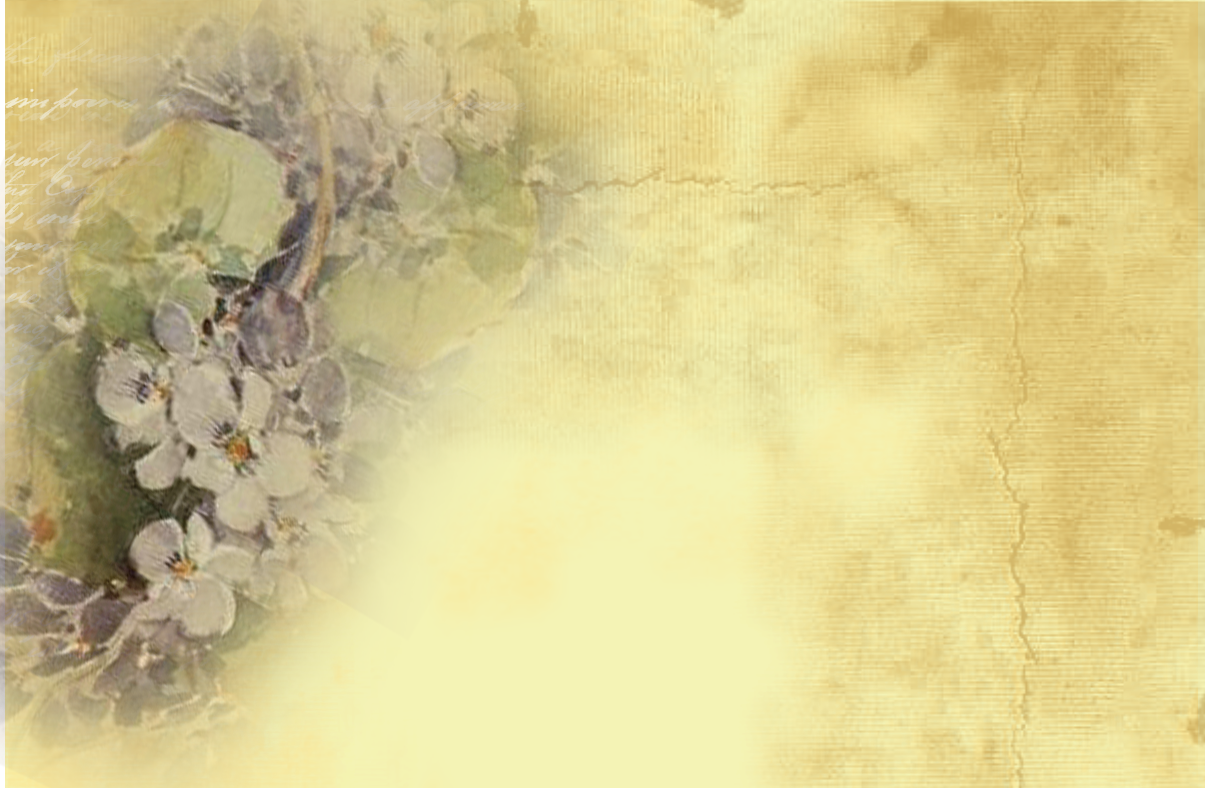 Авторская.
Цель работы авторской группы – создание сценария концерта, проведение концерта.
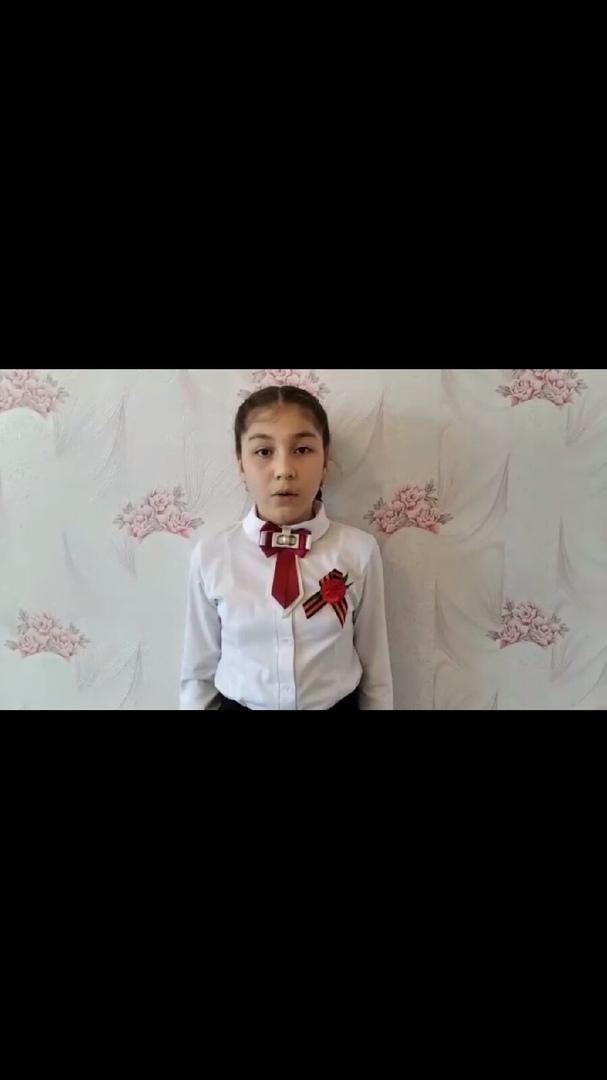 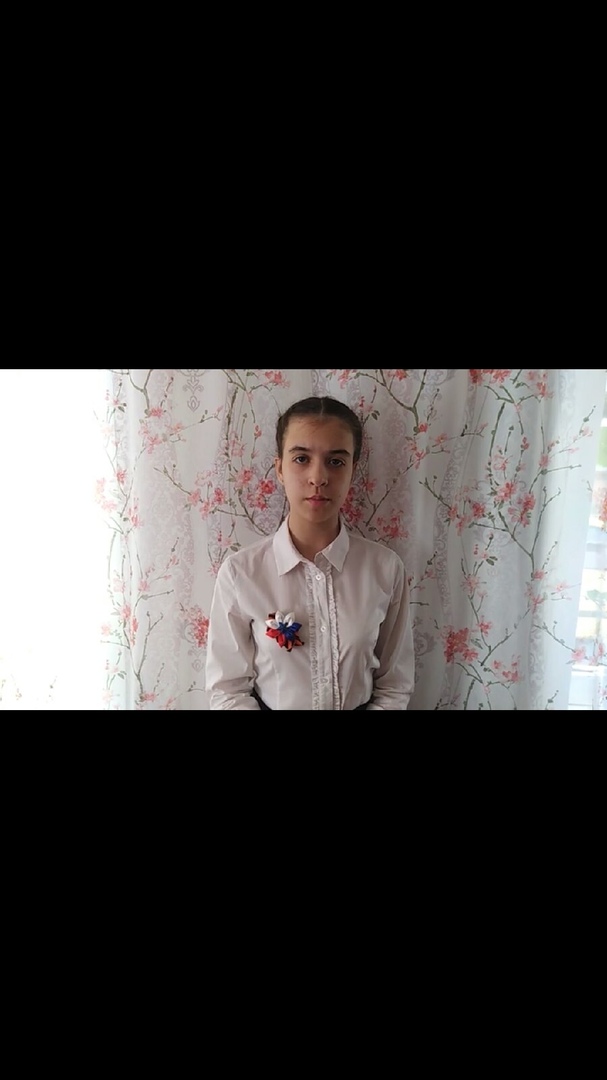 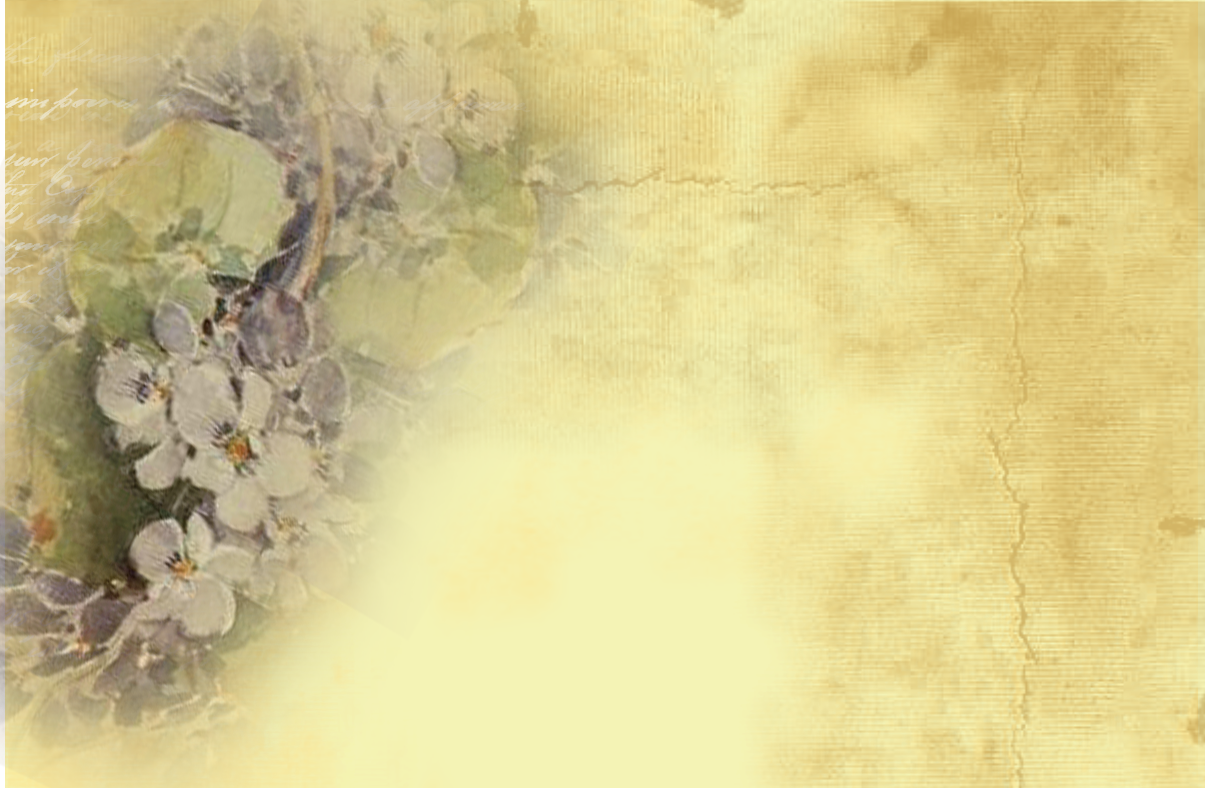 Проектная.
Цель работы проектной группы – подготовка материала к защите проекта, защита проекта.
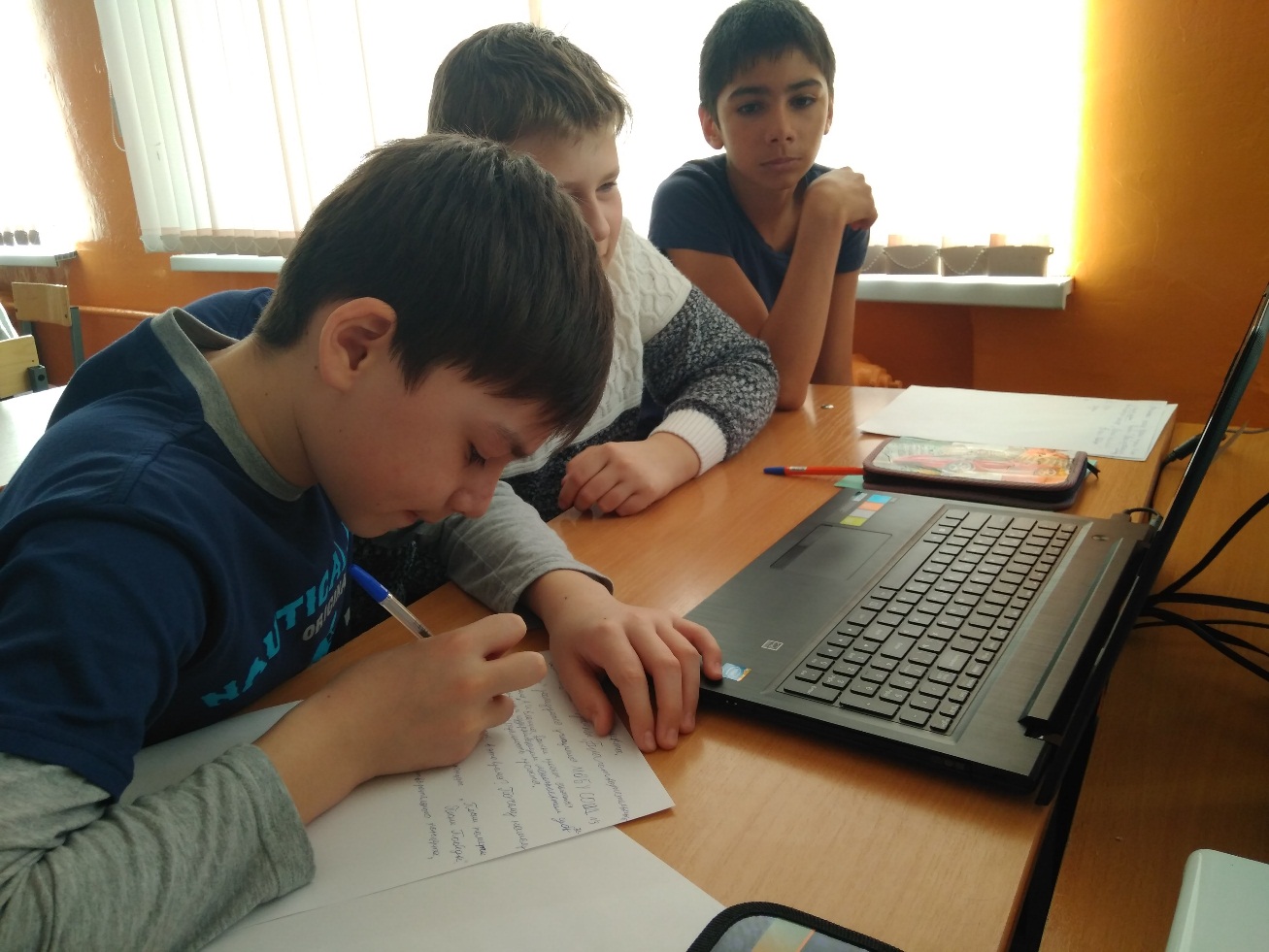 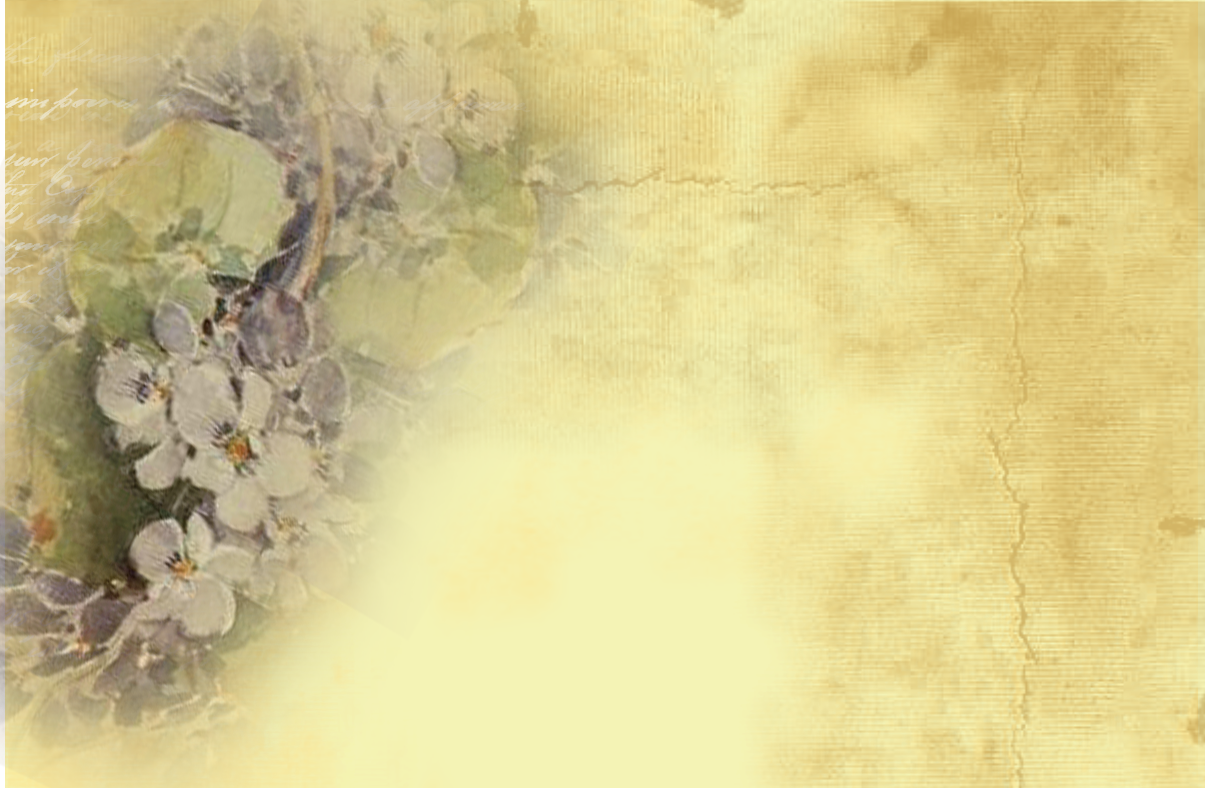 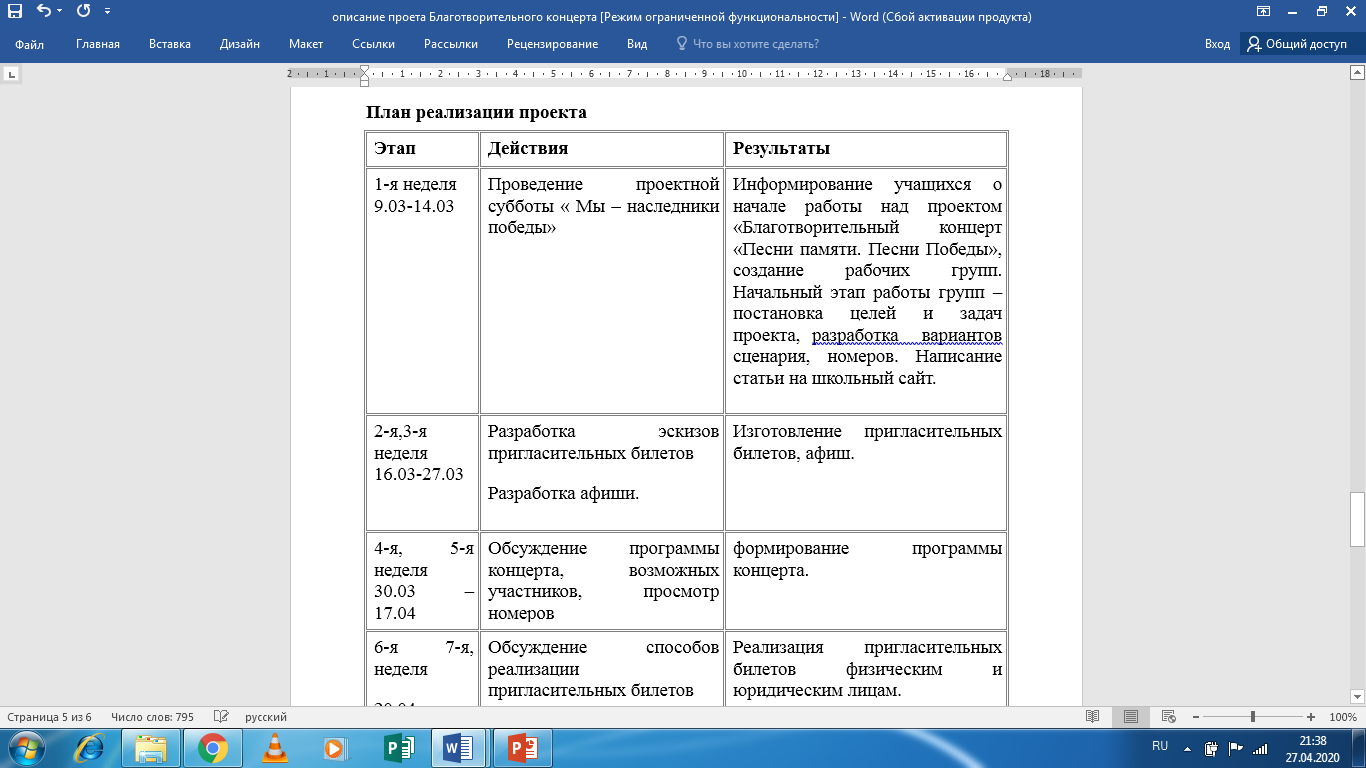 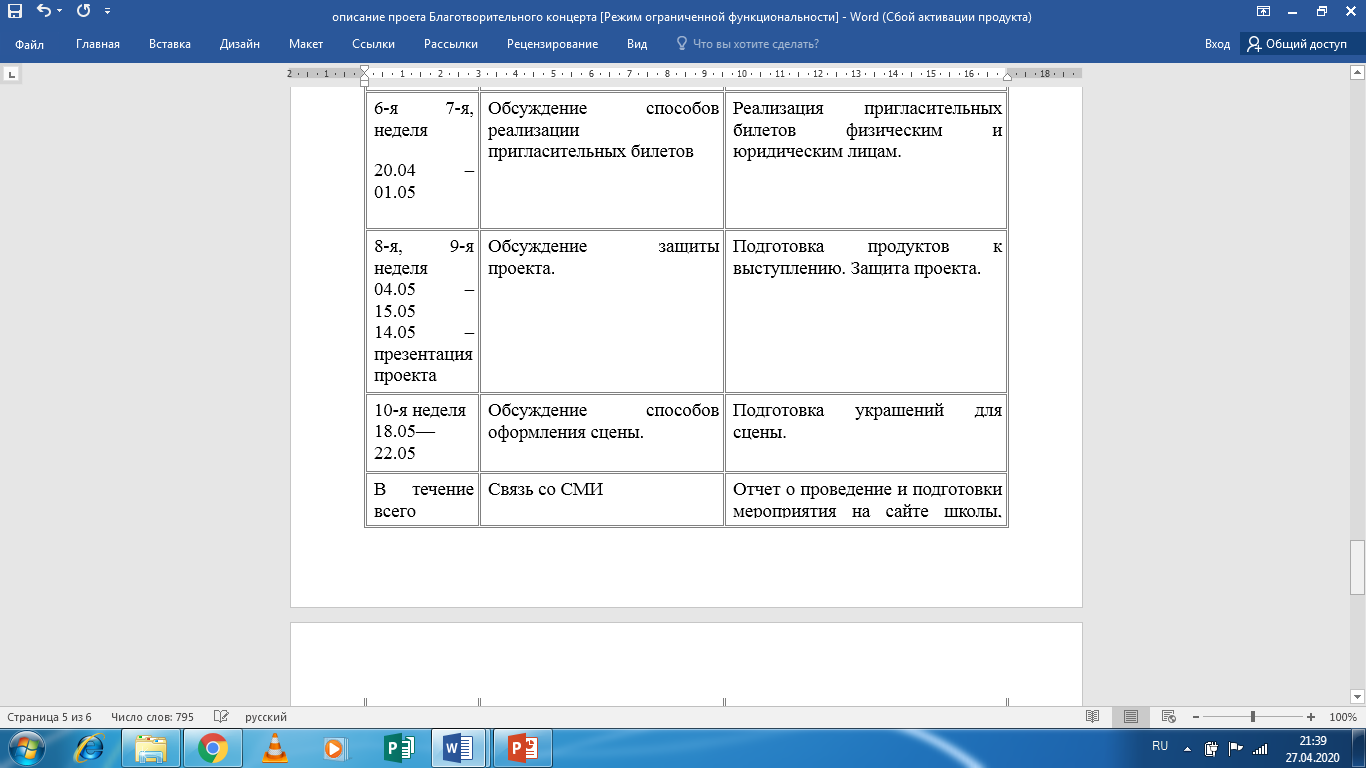 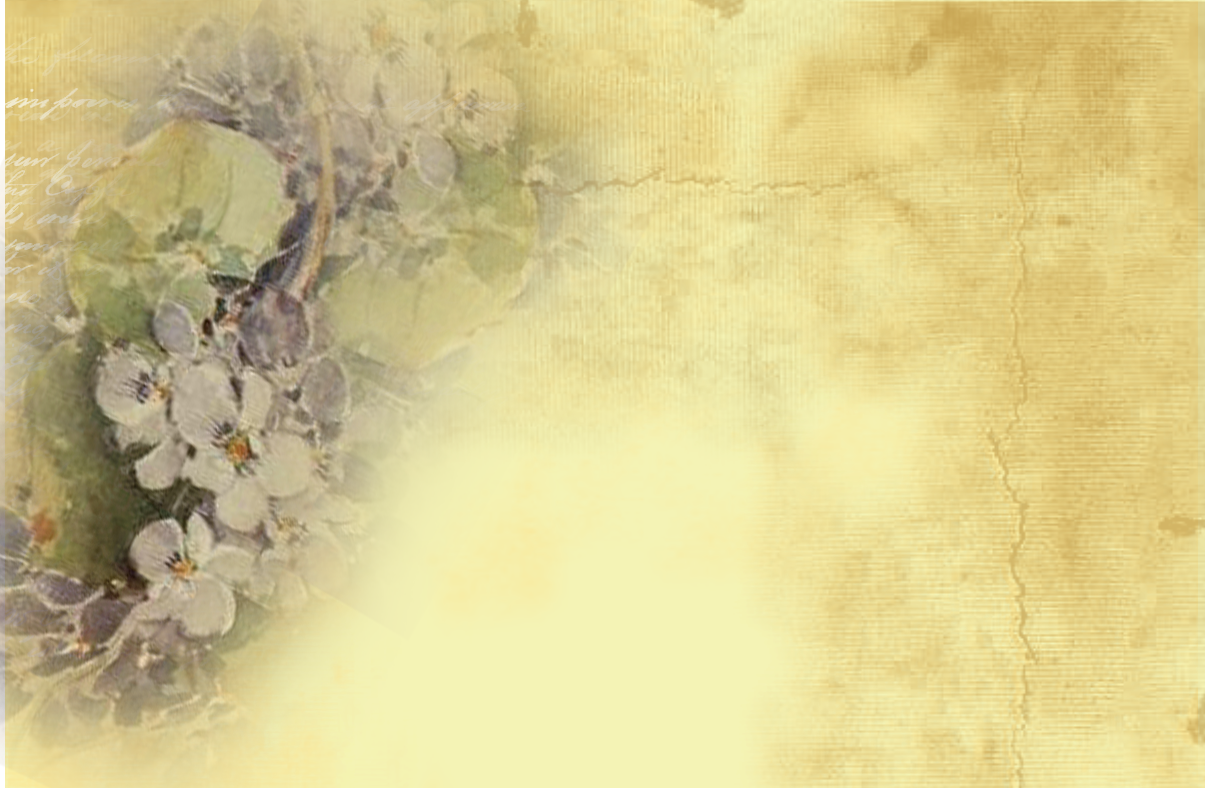 Оценка эффективности деятельности, проводимой по проекту:
По итогам реализации проекта будет проведена аналитическая работа с целью изучения показателей социального развития личности, количественных показателей реализации проекта, оценки технологических показателей.
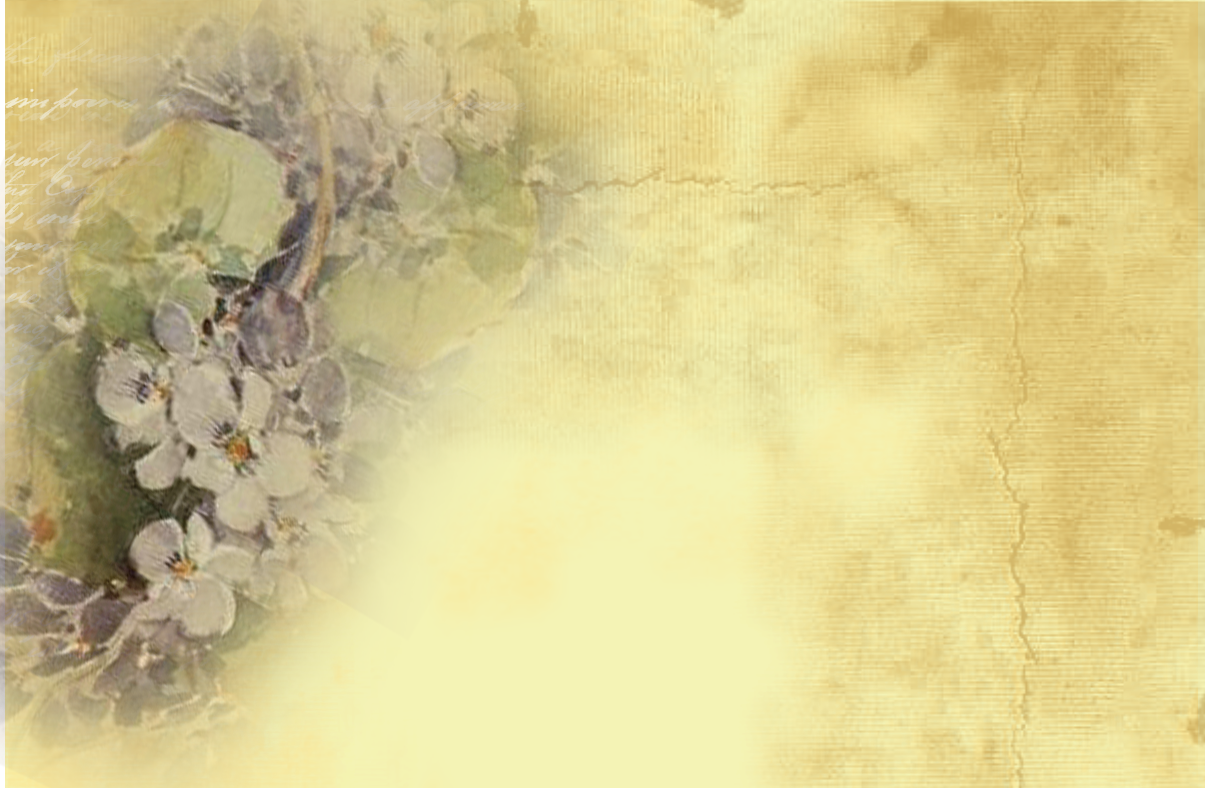 Возможное развитие проекта в дальнейшем:
Привлечение большего числа детей и подростков к реализации проекта; 
Передача накопленного опыта учащимся, желающим реализовать подобный проект; 
Участие в конкурсах, предоставление проекта